Форма № 30 «Сведения о медицинской организации»
Раздел I «Кабинеты, отделения, подразделения»
Детские поликлиники участвующие в создании и тиражировании «Новой модели медицинской организации» и имеющие современную инфраструктуру – 
графу 5 не заполняют
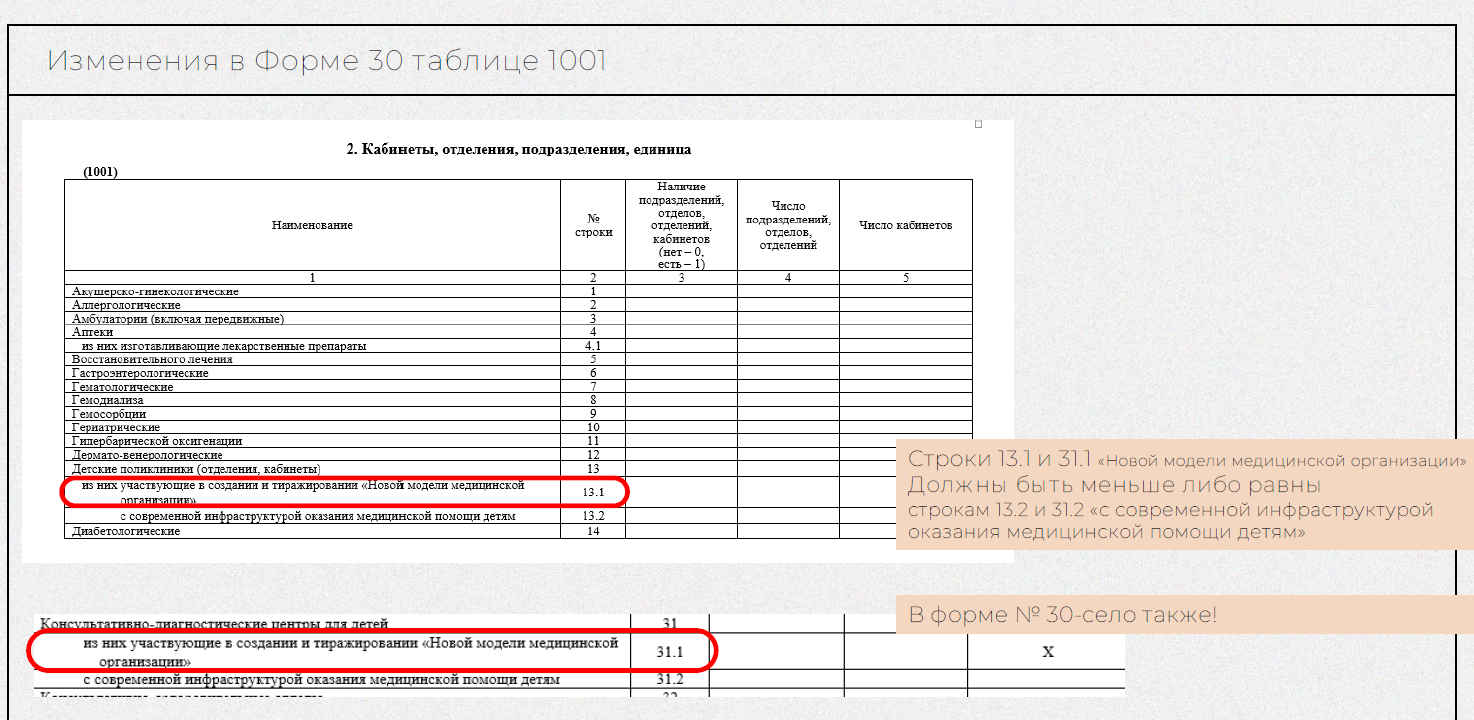 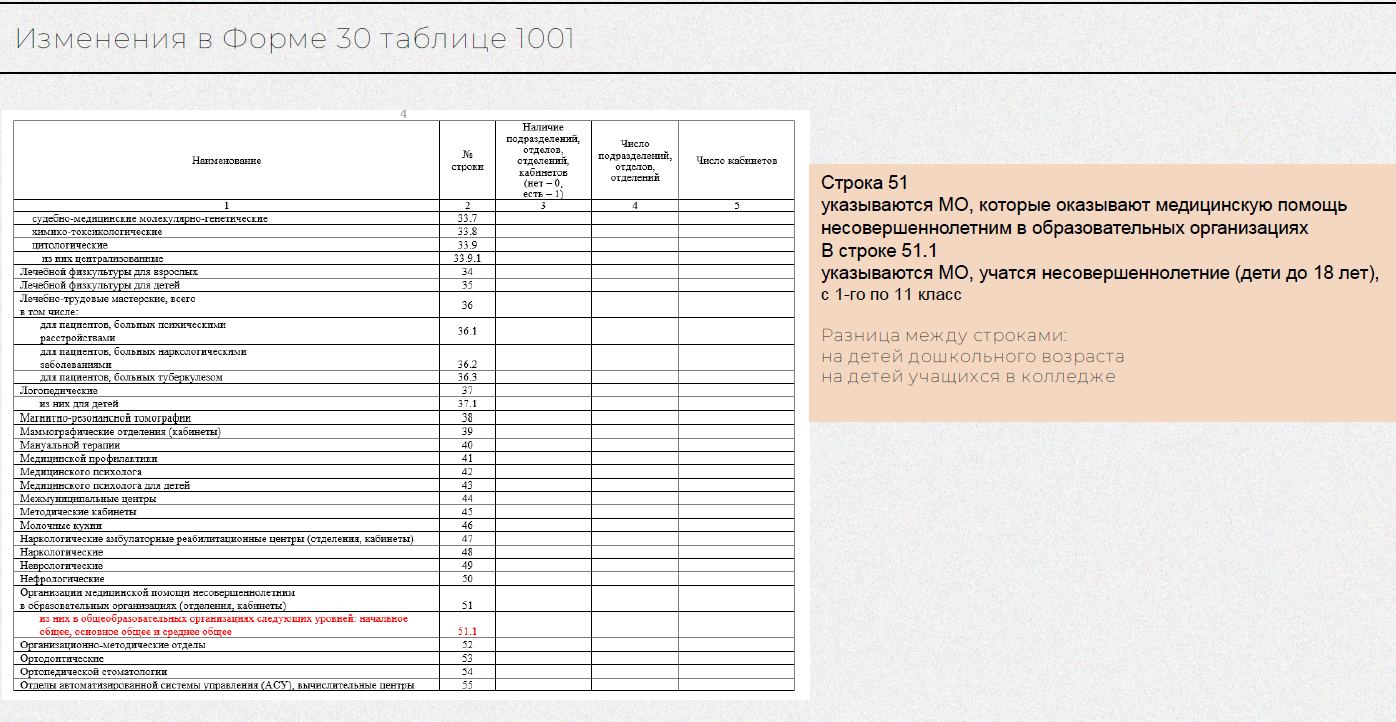 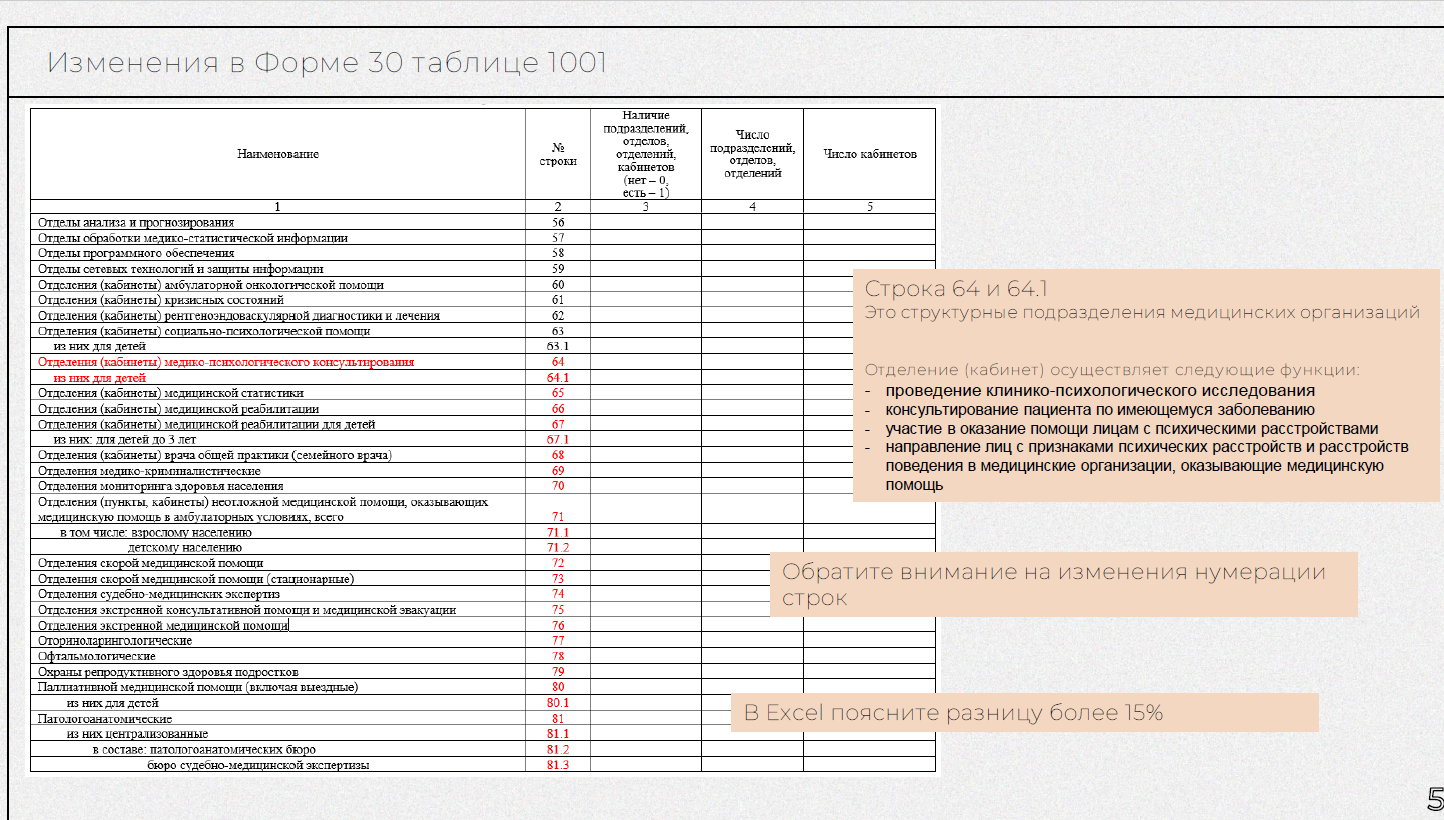 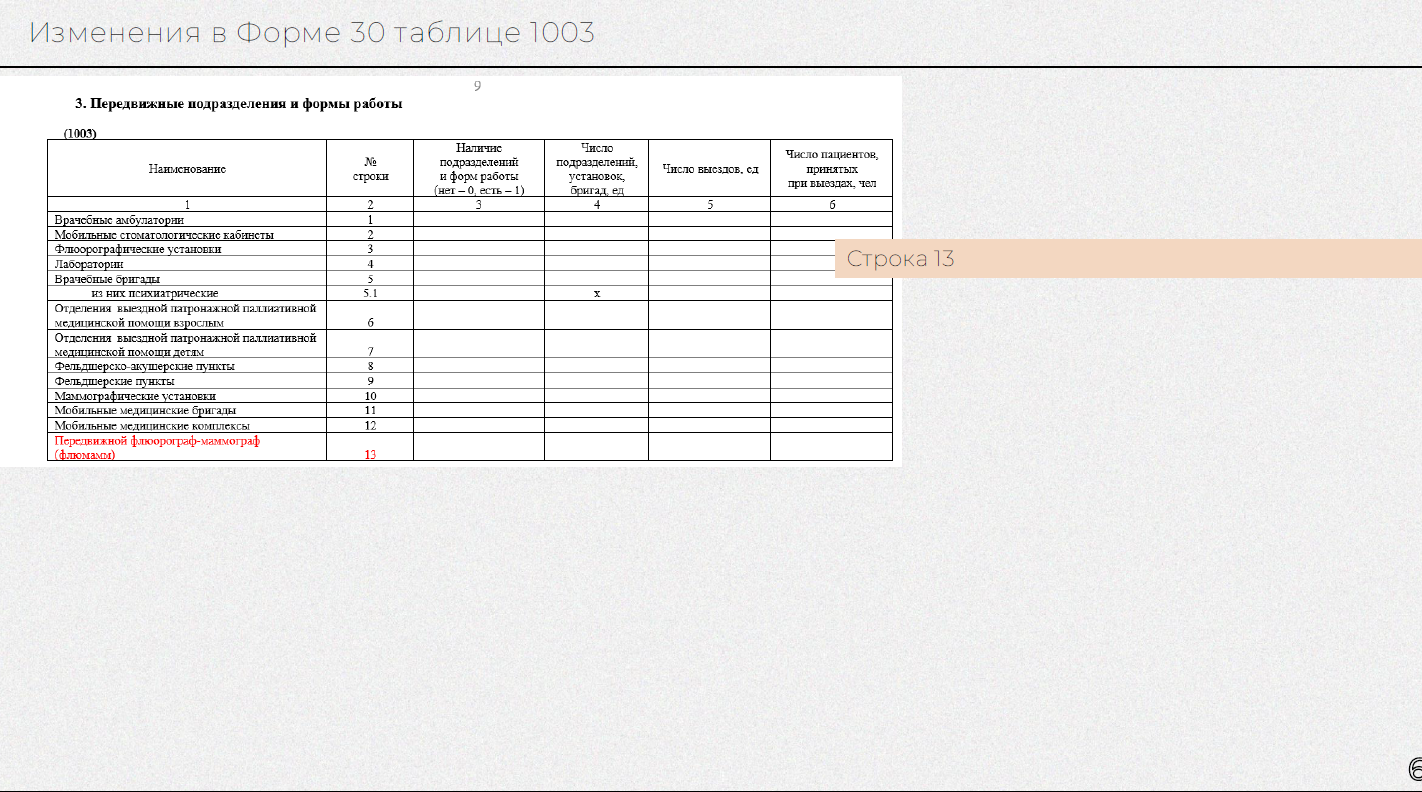 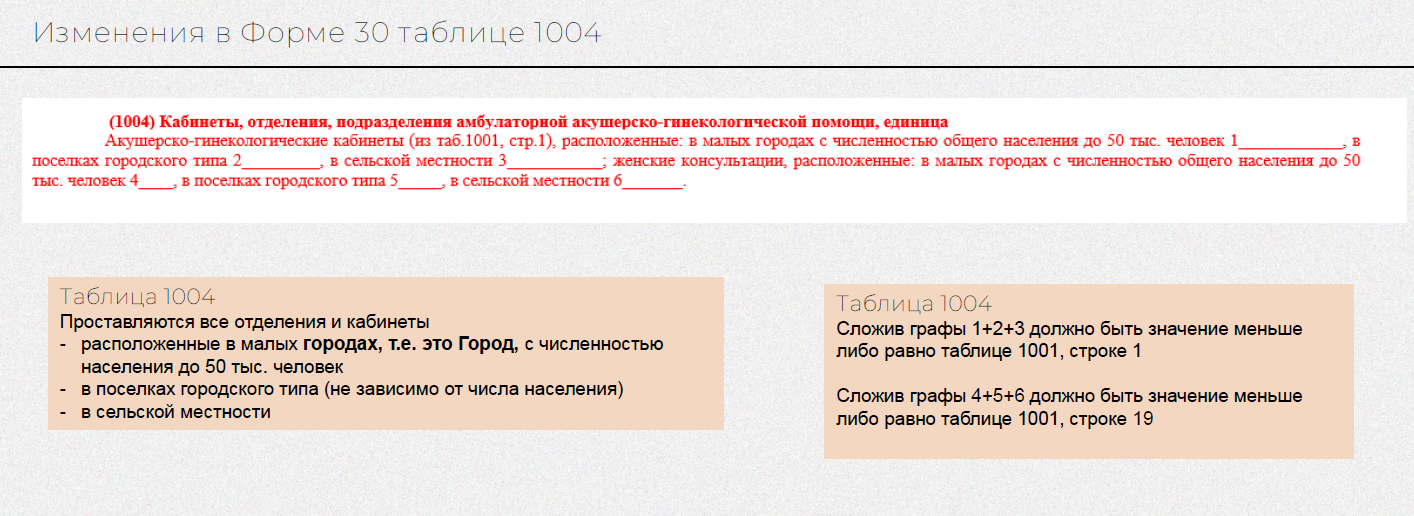 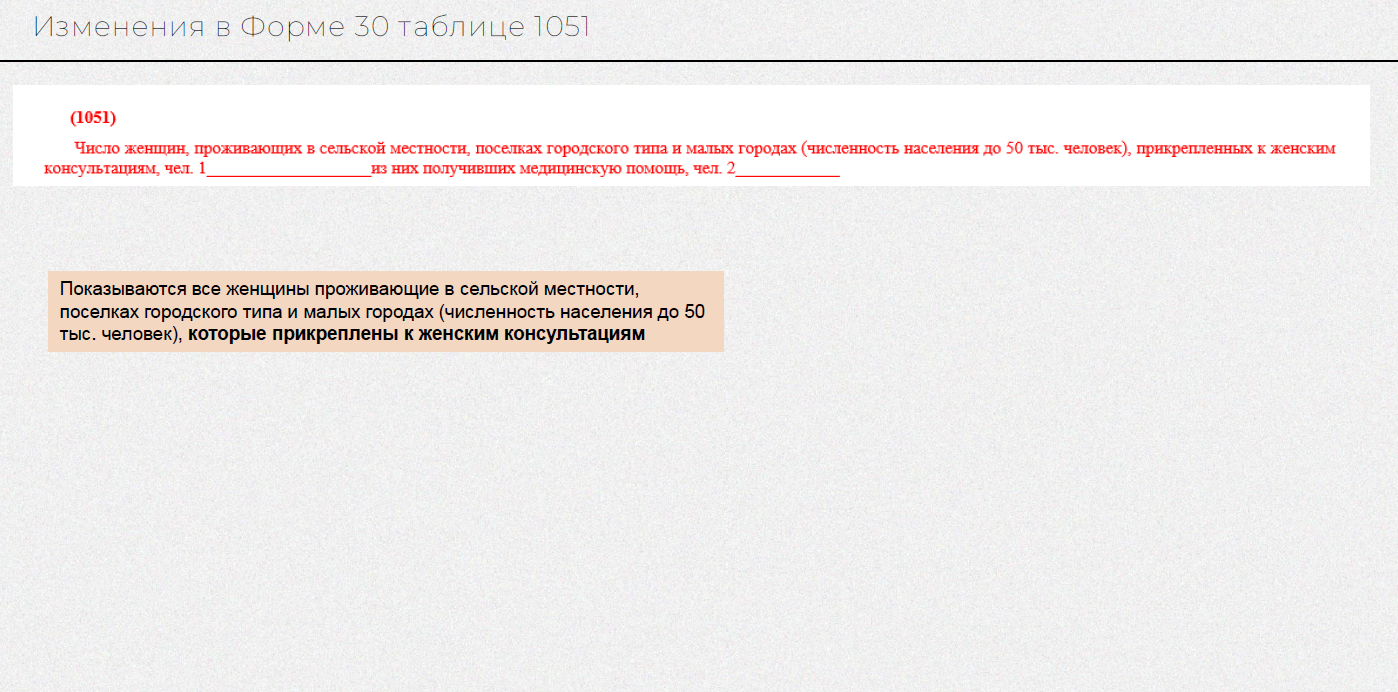 Сведения о женских консультациях, являющихся юридическими лицами, в таблицу не включаются
Здравпункт – медицинский пункт, организованный на предприятии или в учреждении для оказания доврачебной и врачебной медицинской помощи в случаях травм, внезапных заболеваний, профессиональных отравлений, а также для организации мероприятий по профилактике производственного травматизма, общей и профессиональной заболеваемости, оздоровлению условий труда и быта работников
Специализированные лаборатории указывают только в том случае, если они являются самостоятельными подразделениями медицинской организации;

Централизованные лаборатории указывают, если они созданы распорядительным актом вышестоящего органа исполнительной власти в сфере охраны здоровья в качестве выполнения определенных видов исследований для нескольких медицинских организаций
«Медицинской профилактики» заполняют в том случае, если ведется профилактическая работа с пациентами (заполняется таблица 4809 «Деятельность по медицинской профилактике»)
Число реабилитационных центров, имеющих в своем составе амбулаторные отделения, подразделения, кабинеты, осуществляющие реабилитационную помощь пациентам НАРКОЛОГИЧЕСКОГО профиля
2. Кабинеты, отделения, подразделения
 (1001)		       	                                                                                                                       Код по ОКЕИ: единица  642
Если в таблице 1001 стр. 134.1 указываются организованные центры (отделения), то в таблице 1110 указываются штаты организованных подразделений
(1110)                                                                                                                         Коды по ОКЕИ: единица  642; человек  792
Если в наименовании прописано, что это кабинет, то 4 графа не заполняется!
2. Кабинеты, отделения, подразделения
(1001)		       	                                    Код по ОКЕИ: единица  642
Таблица 1001 строка 123 «Центры онкологической помощи» должна соответствовать таблице 1002 графе 3 по строке 1.
В строку 3 таблицы 1002  не включаются отделения (кабинеты), организованные в специализированных онкологических диспансерах – данная строка должна соответствовать таблице 1001 строке 60 (разницу необходимо пояснить!)
2.1. Центры (отделения, кабинеты) амбулаторной онкологической помощи
  (1002)                                                                                                                                                                         Коды по ОКЕИ: единица  642; человек – 792
2. Кабинеты, отделения, подразделения
 (1001)		       	                               Код по ОКЕИ: единица  642
В таблице 1001 страница 134.1 указываются организованные центры (отделения).
В таблице 1110 указываются штаты организации
(1110)                                                                                                                               Коды по ОКЕИ: единица  642; человек  792
2. Кабинеты, отделения, подразделения
 (1001)		       	                              Код по ОКЕИ: единица  642
В таблице 1001 страница 125 указываются организованные центры (отделения).
В таблице 1111 указываются штаты организованных подразделений
(1111)                                                                                                                      Коды по ОКЕИ: единица  642; человек  792
3. Передвижные подразделения и формы работы
(1003)                                                                                                                                                              Код по ОКЕИ: единица  642, человек – 792
Пример: в МО имеется одно подразделение и оно находится в штатном расписании, но две выездные бригады.
Данные  по строке 6 графе 4 должны соответствовать  данным отчета «Паллиативная помощь» в Парусе в таблице 1, строка 2
Пример: если установка (комплекс) находится в не рабочем состоянии, но все еще находится на балансе – её наличие необходимо указать и пояснить отсутствие выездов и принятых пациентов
Мобильные медицинские бригады организуются в соответствии с приказом Минздрава России от 15.05.2012 г. № 543н «Об утверждении Положения об организации оказания первичной медико-санитарной помощи взрослому населению»
3. Передвижные подразделения и формы работы
(1003)                                                                                                                                                              Код по ОКЕИ: единица  642, человек – 792
Данные в таблице 1003 строка 11 графа 6 должны соответствовать данным в таблице 2105 строка 16 графа 3
(2105)                                                                                                                                                                                                                 Код по ОКЕИ: единица – 642
3. Передвижные подразделения и формы работы
(1003)                                                                                                                                                              Код по ОКЕИ: единица  642, человек – 792
Данные в таблице 1003 строка 3 графа 6 должны соответствовать данным в таблице 5114 строка 1.2.1 графа 3
4. Рентгенологические профилактические (скрининговые) обследования
 (5114) 			             		                                                                      Код по ОКЕИ: единица  642
3. Передвижные подразделения и формы работы
(1003)                                                                                                                                                              Код по ОКЕИ: единица  642, человек – 792
Данные в таблице 1003 строка 6 графа 6 должны соответствовать данным в таблице 5114 строка 1.2.1 графа 3
1. Работа врачей медицинской организации в амбулаторных условиях
    (2100)  					                                                                                  Код по ОКЕИ: единица – 642